Communicating GC TSS results and feedbackTemplates for sharing trends and insights
1
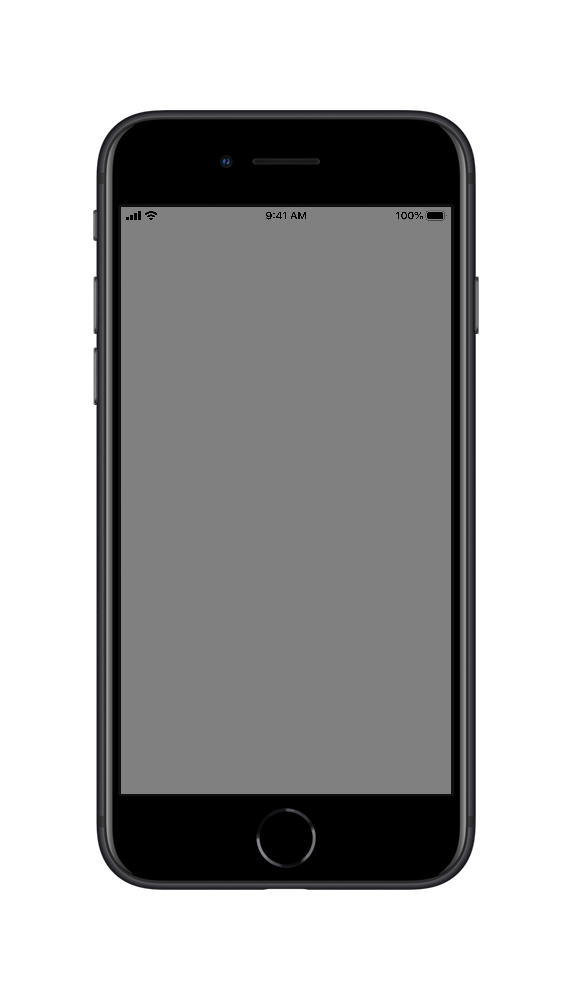 Help people understand how data is collected
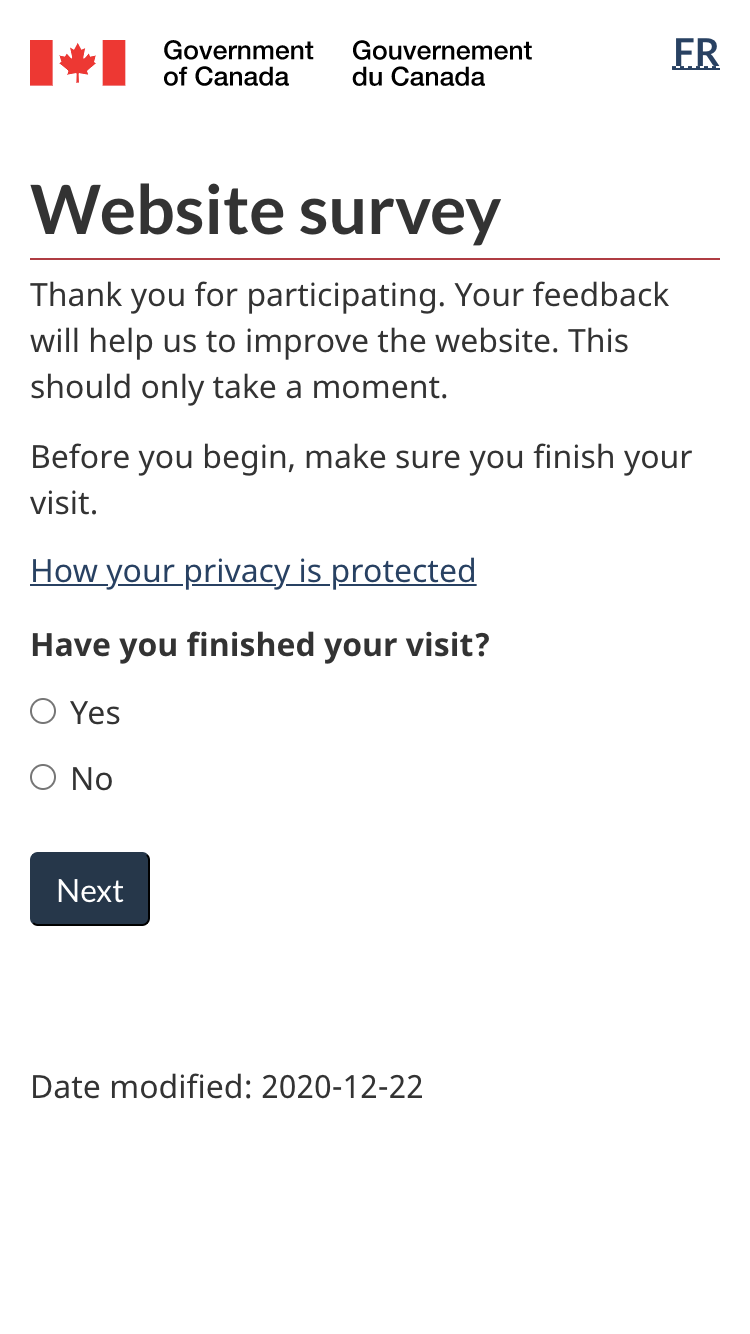 GC Task Success SurveyWebsite exit survey to identify and measure top tasks:
Runs continuously across all webpages
Offered to 10% of website visitors
Evaluates task completion, ease of use and satisfaction
A common starting point to:
Understand user needs
Measure current performance
Identify areas for improvement
Help tell your data story using these common templates
3
A basic one page survey data summary
“Quotation from feedback  to illustrate.”
55%  of this [month/quarter/year] responses were about [task] (up from 48% last [date range])
HIGHLIGHTS

Contextual information example
Identify if an action or event impacted results for better or worse.

Pain points impacting [task]
Difficulty finding [x]
Password recovery

Work in progress or completed / Blockers
Example
Example
Data source: July 1-September 30, 2021
Total survey responses to COVID tasks: 1022
Show the trend in survey responses
Number of GC TSS responses by month for [theme / department / task]
Research questions this helps to answer
How many completed surveys were received?
Is the volume of responses going up or down?
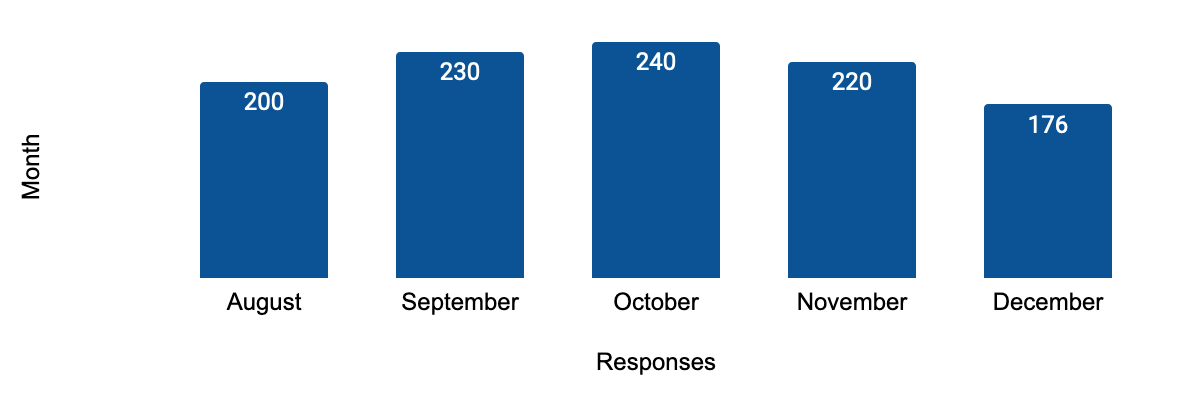 5
Show tasks that receive the most survey responses
Getting information about vaccines is the top COVID task
“How long do I have to wait 
before I can get a booster?”
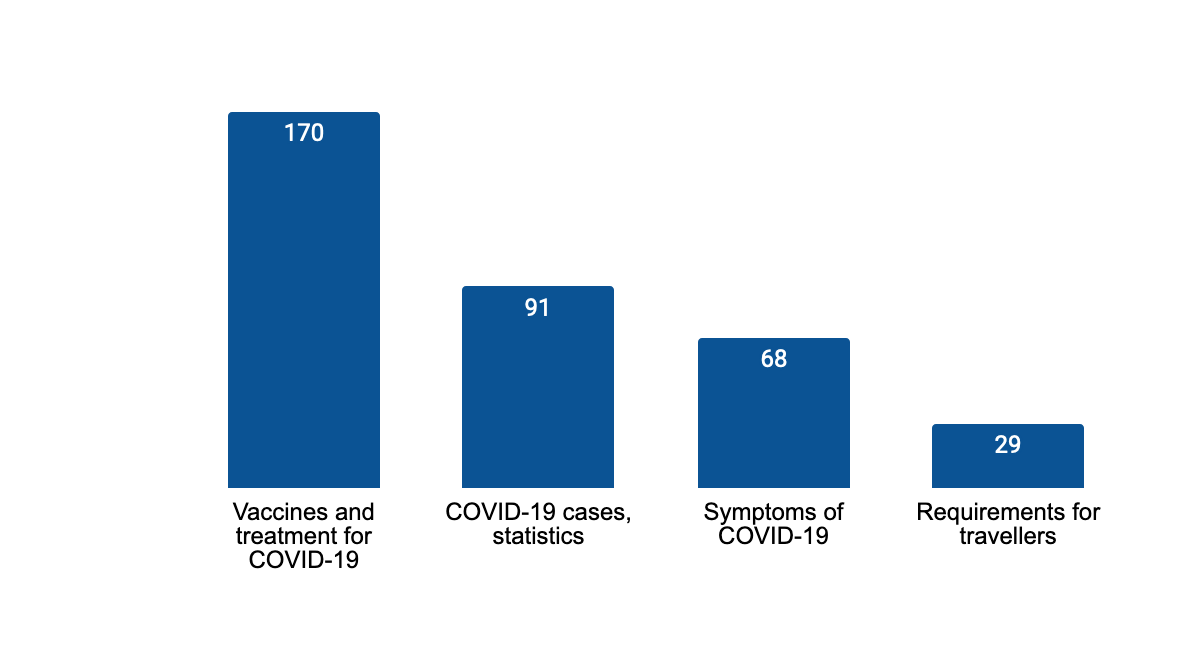 Date range: August 1-31, 2021
Total comments:  370

Example data only
6
Show pain points in a specific task
Top issue in the getting vaccinated task feedback was finding an appointment booking link
“Have been invited to get booster but can't find where to go to book an appointment ”
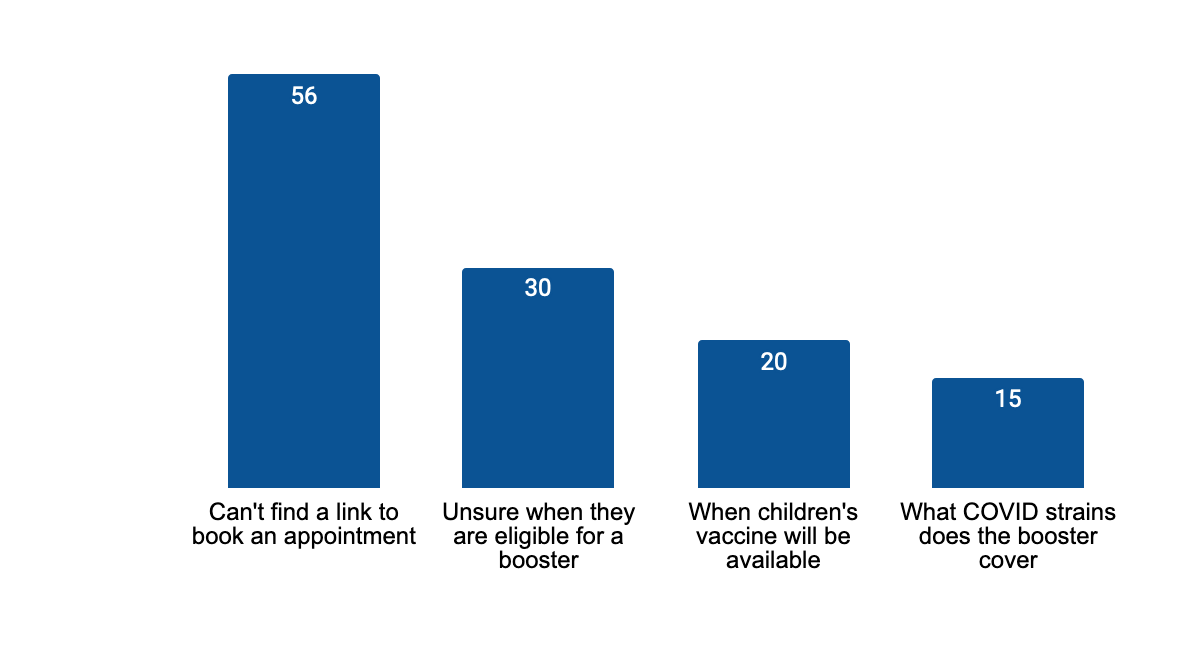 Date range: August 1 - 31, 2021Task completion score: 70%Satisfaction score: 66%Ease score: 67%Example data only
7
Template: High-level red flags and emerging issues
Highlight problems that go beyond the scope of your team’s work and need to be escalated - such as: 
Policy gaps
Content gaps / incorrect information that require a subject matter expert
Technical issues
8